Creating Inclusion at Northrup Grumman Corporation
The Career of Bob Vetere 


With Lou Orslene, MSW, MPIA, CPDM
JAN Co-Director
Orslene@jan.wvu.edu
1
Bob and Jabot
2
Discussion of NGC Disability Initiatives
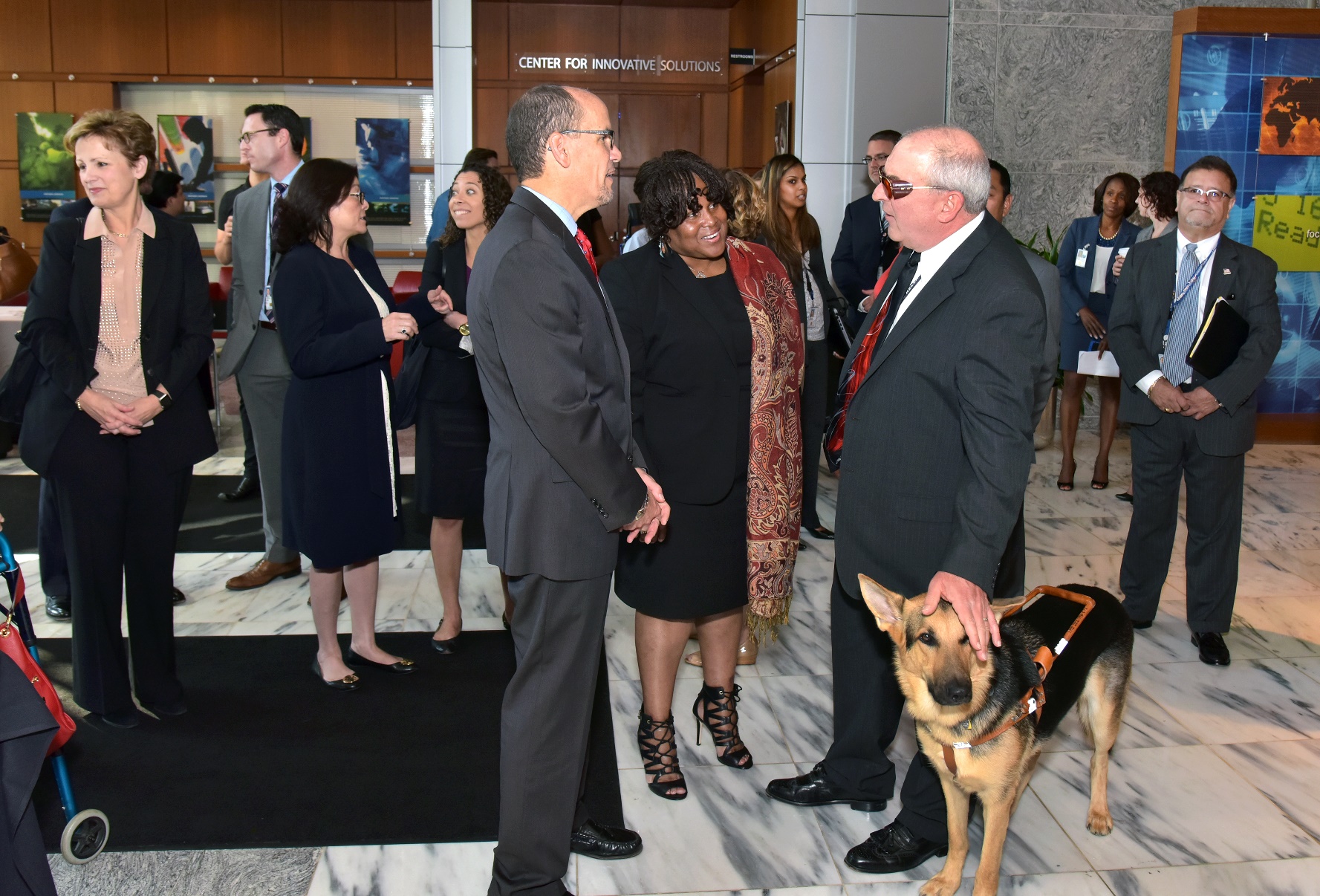 3
Workplace Technologies
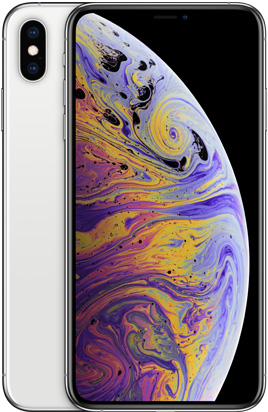 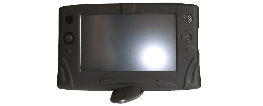 4
Questions?
5